Adverbs in daily life
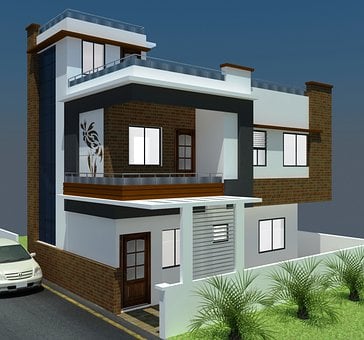 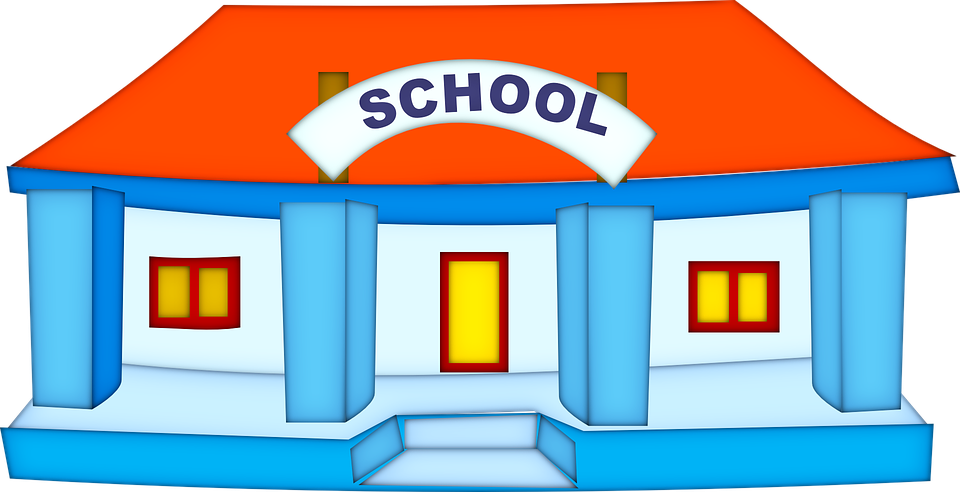 [Speaker Notes: Notes for Teacher - < Information for further reference or explanation >
Suggestions: <Ideas/ Images/ Animations / Others – To make better representation of the content >
Source of Multimedia used in this slide - 
Home: https://pixabay.com/illustrations/architecture-indian-home-home-house-6055047/
School: https://pixabay.com/vectors/school-building-education-property-295210/]
At School
Arun
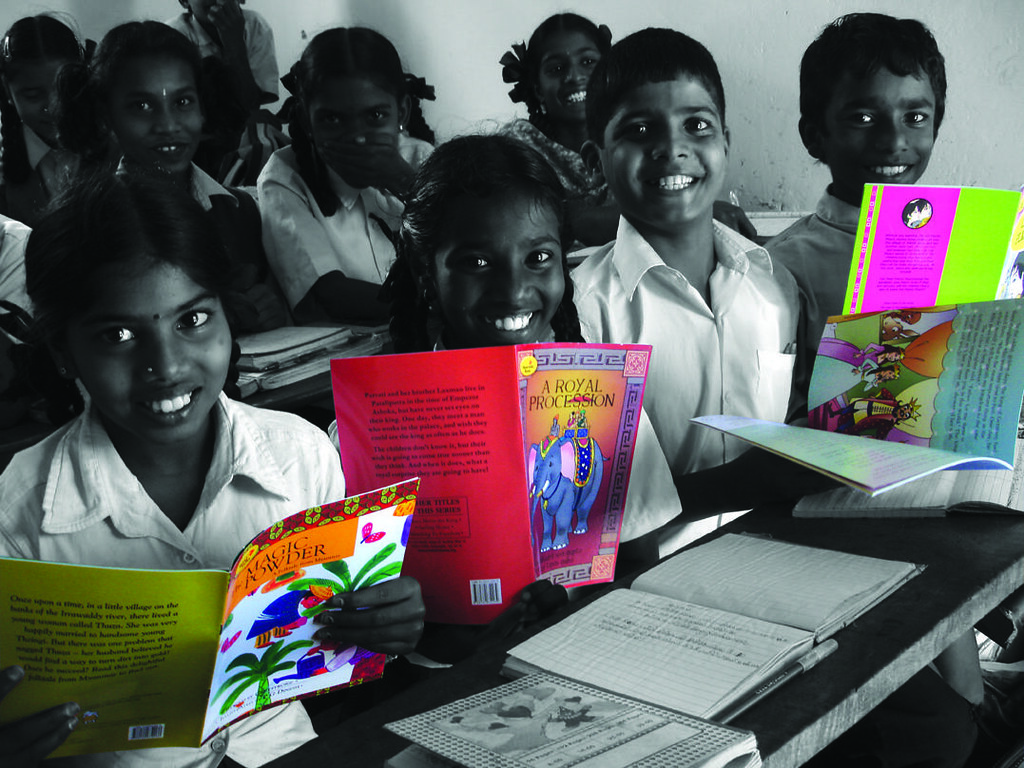 Arun: Miss, should I read it slowly or quickly?
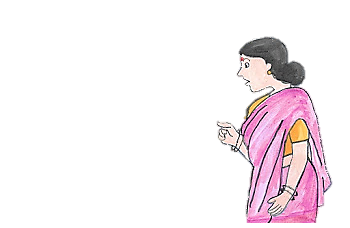 Teacher: Read it the way you normally do.
Teacher: Arun, please read this paragraph loudly so that everyone can hear.
[Speaker Notes: Notes for Teacher - < Information for further reference or explanation >
Suggestions: <Ideas/ Images/ Animations / Others – To make better representation of the content >
Source of Multimedia used in this slide -  
children: https://wordpress.org/openverse/image/956e8fe6-9c6c-4e1c-a41e-a9e71d9c2ad1 (Attribution: Pratham Books)
Teacher: SSSVV gallery (Keyword-teacher, mother)]
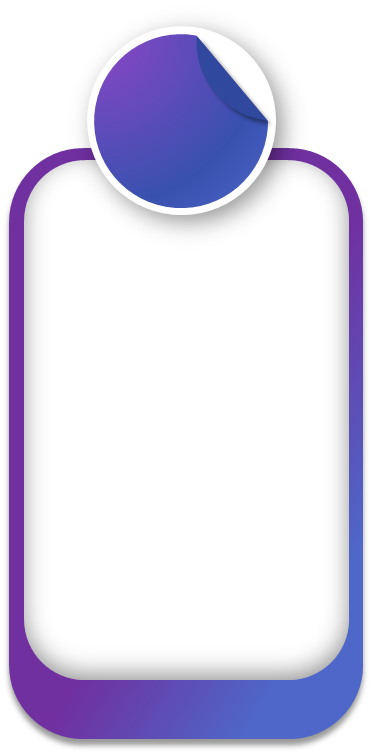 In the Library
Children, you are in  
 the library.
Please read silently.
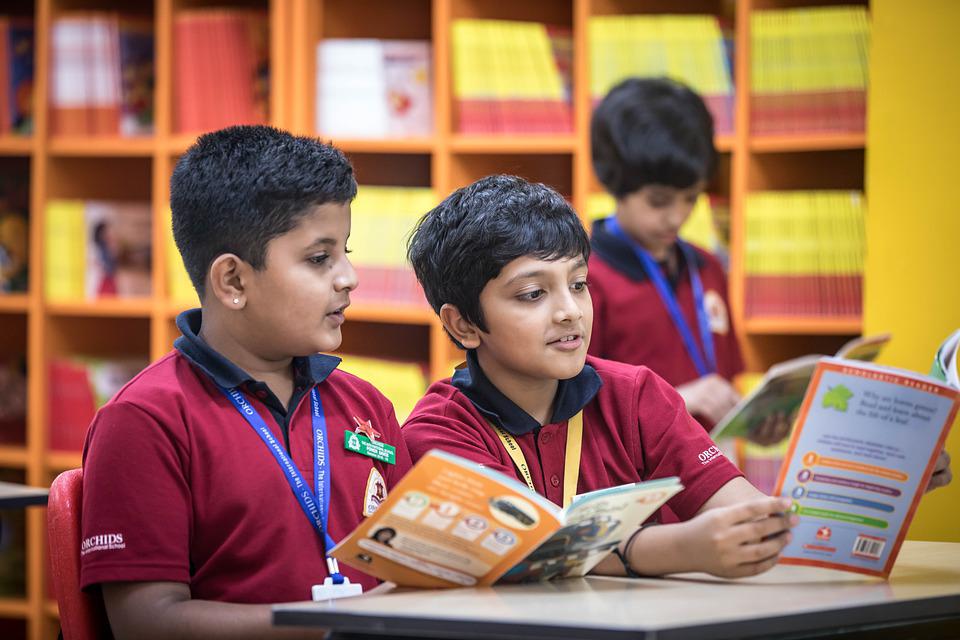 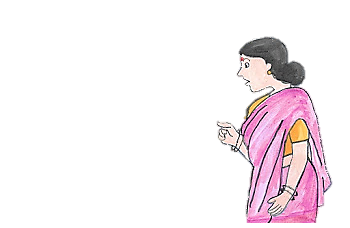 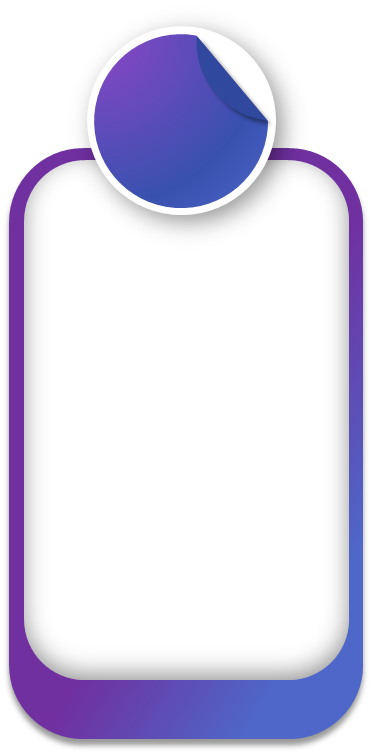 Do not talk loudly. 
If you want to leave 
the library, do so
 quietly.
[Speaker Notes: Notes for Teacher - < Information for further reference or explanation >
Suggestions: <Ideas/ Images/ Animations / Others – To make better representation of the content >
Source of Multimedia used in this slide -  
Teacher: SSSVV gallery
Boys: https://pixabay.com/photos/children-classroom-grade-school-7047132/]
At Home
Rani, please write the English answers neatly in your notebook.
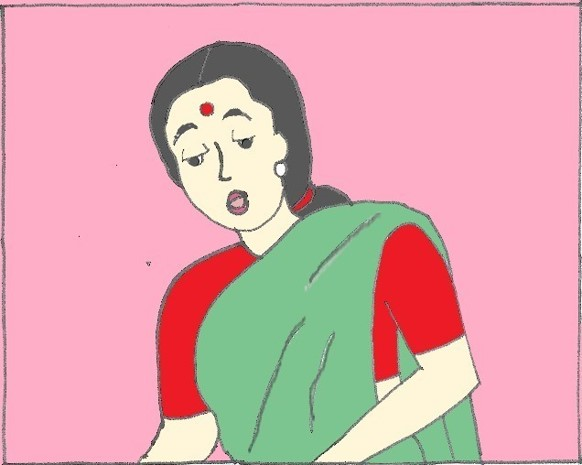 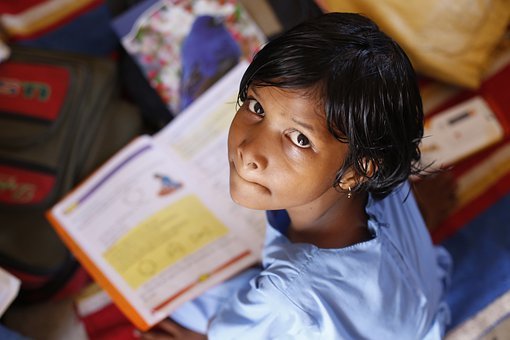 Okay mother. If I finish my homework quickly, can I go and play?
First, finish all your 
homework. Think carefully and do your maths sums correctly.
[Speaker Notes: Notes for Teacher - < Information for further reference or explanation >
Suggestions: <Ideas/ Images/ Animations / Others – To make better representation of the content >
Source of Multimedia used in this slide -  
Girl: https://pixabay.com/photos/children-infant-girl-school-306607/
Mother: SSSVV gallery (mother, teacher)]
MM Index
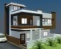 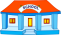 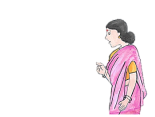 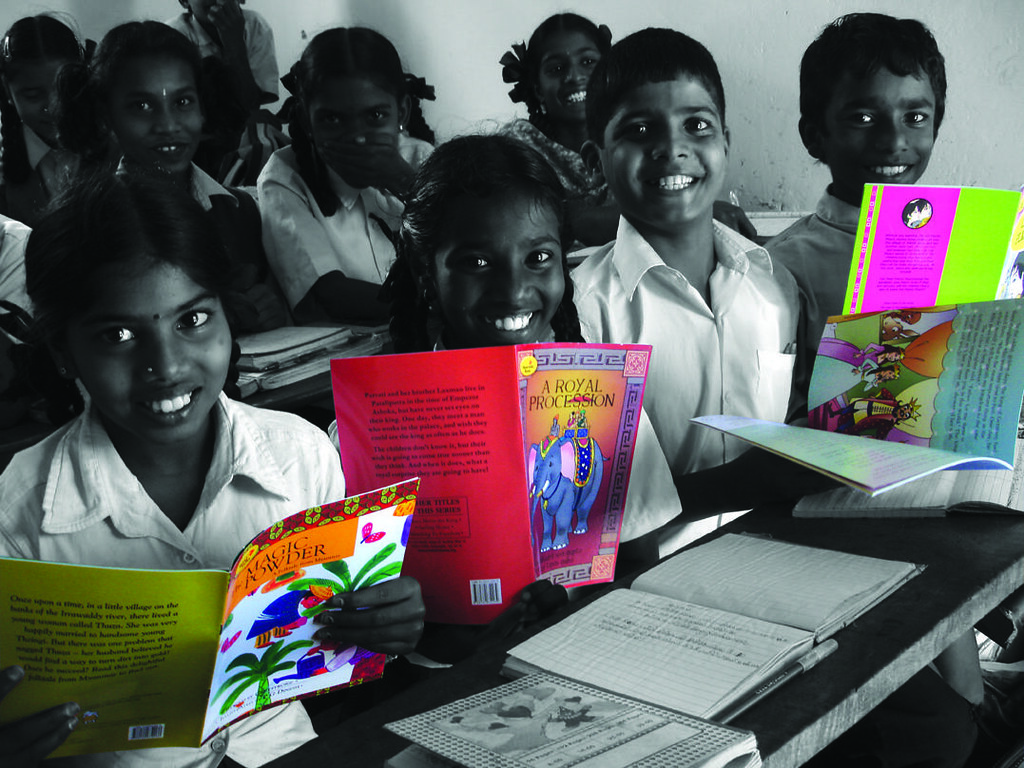 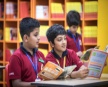 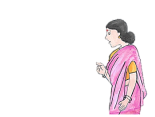 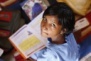 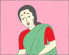 [Speaker Notes: Notes for Teacher - < Information for further reference or explanation >
Suggestions: <Ideas/ Images/ Animations / Others – To make better representation of the content >
Source of Multimedia used in this slide -  <Please provide source URL where we find the image and the license agreement>]